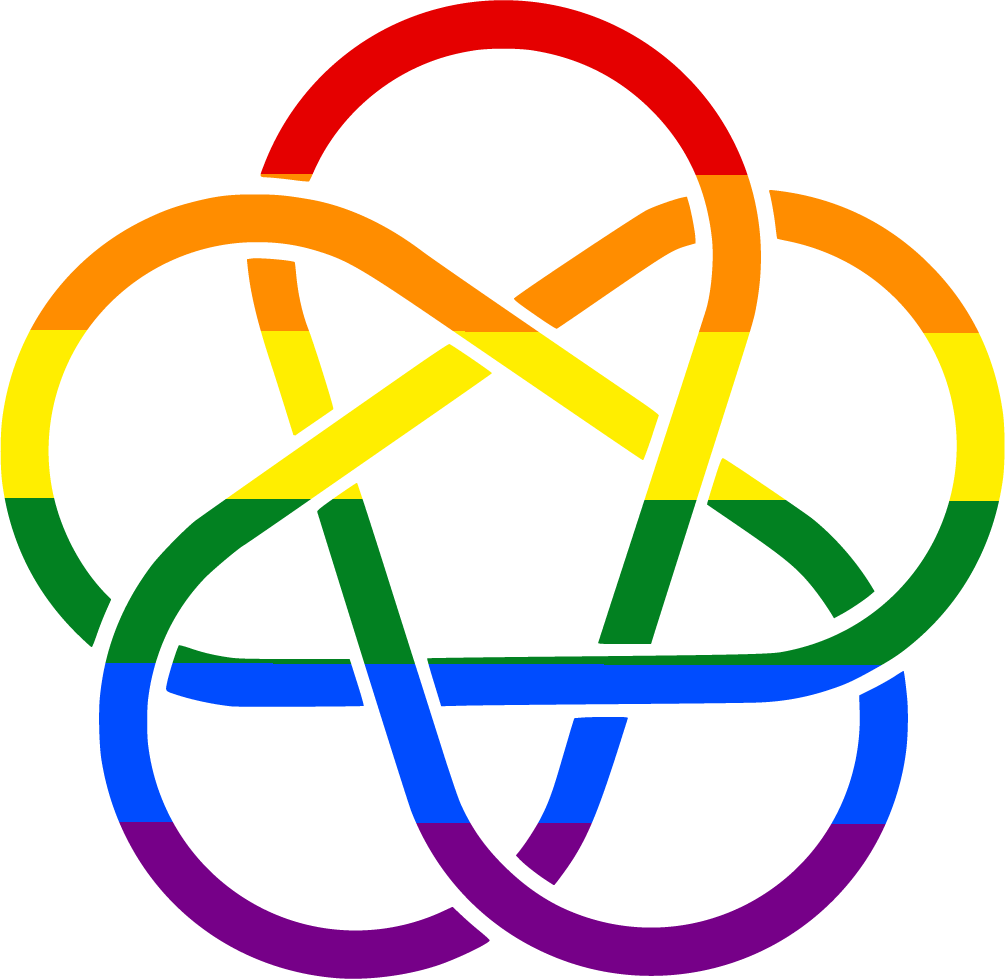 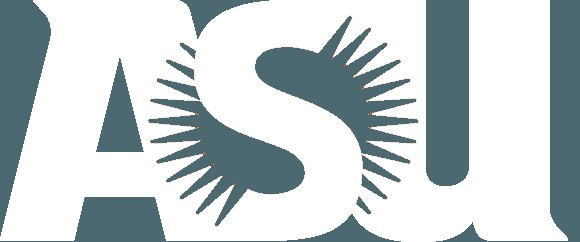 Theory of Photoemission from Cathodes with Disordered Surfaces
Presenter: Pallavi Saha
Date: 3rd October 2023
psaha3@bnl.gov
Acknowledgements
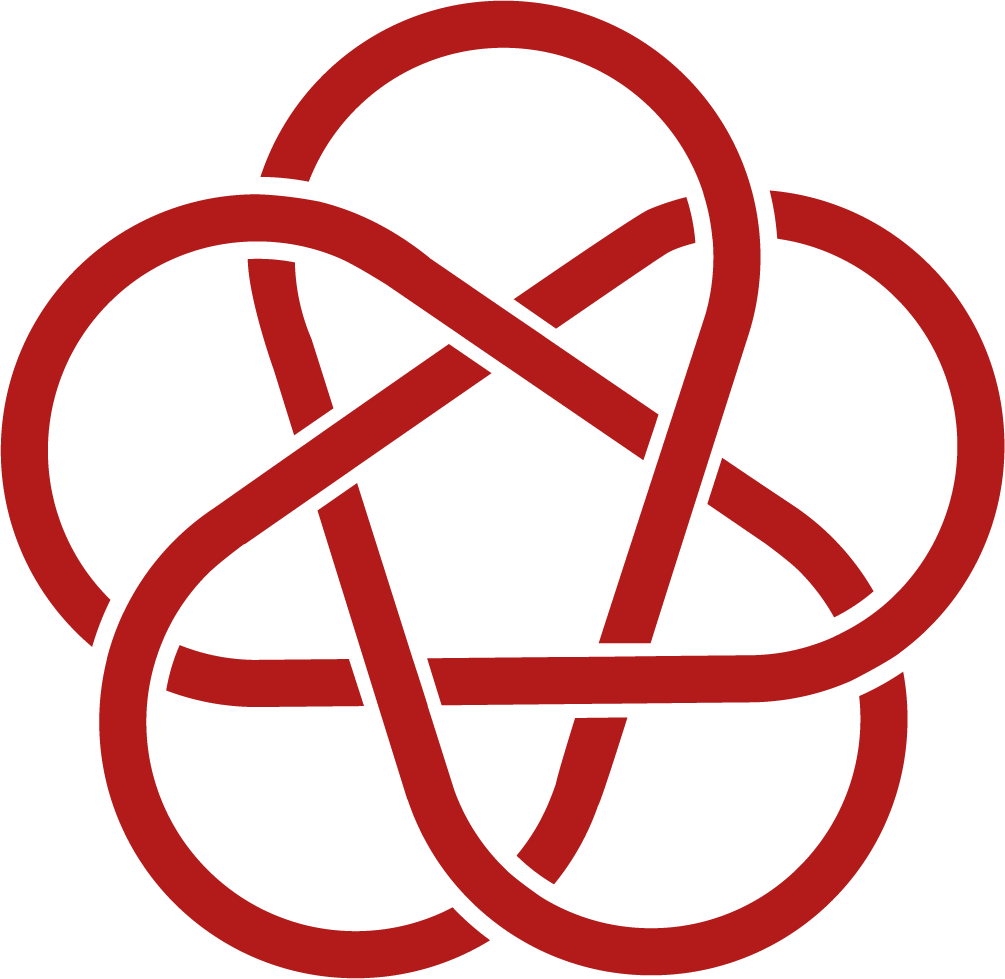 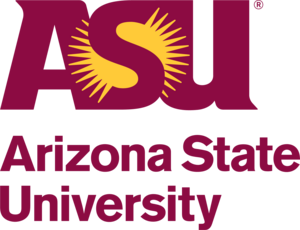 Cornell U.

Kevin Nangoi

Tomas A. Arias
ASU

Siddharth Karkare
Euclid Beamlabs

Eric Montgomery

Shashi Poddar
NIU

Oksana Chubenko
LBNL 

Howard A. Padmore
NSF, DOE and CBB
    for funding
psaha3@bnl.gov
2
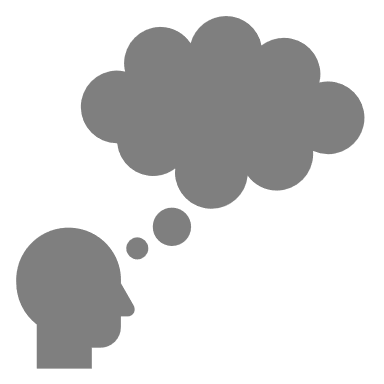 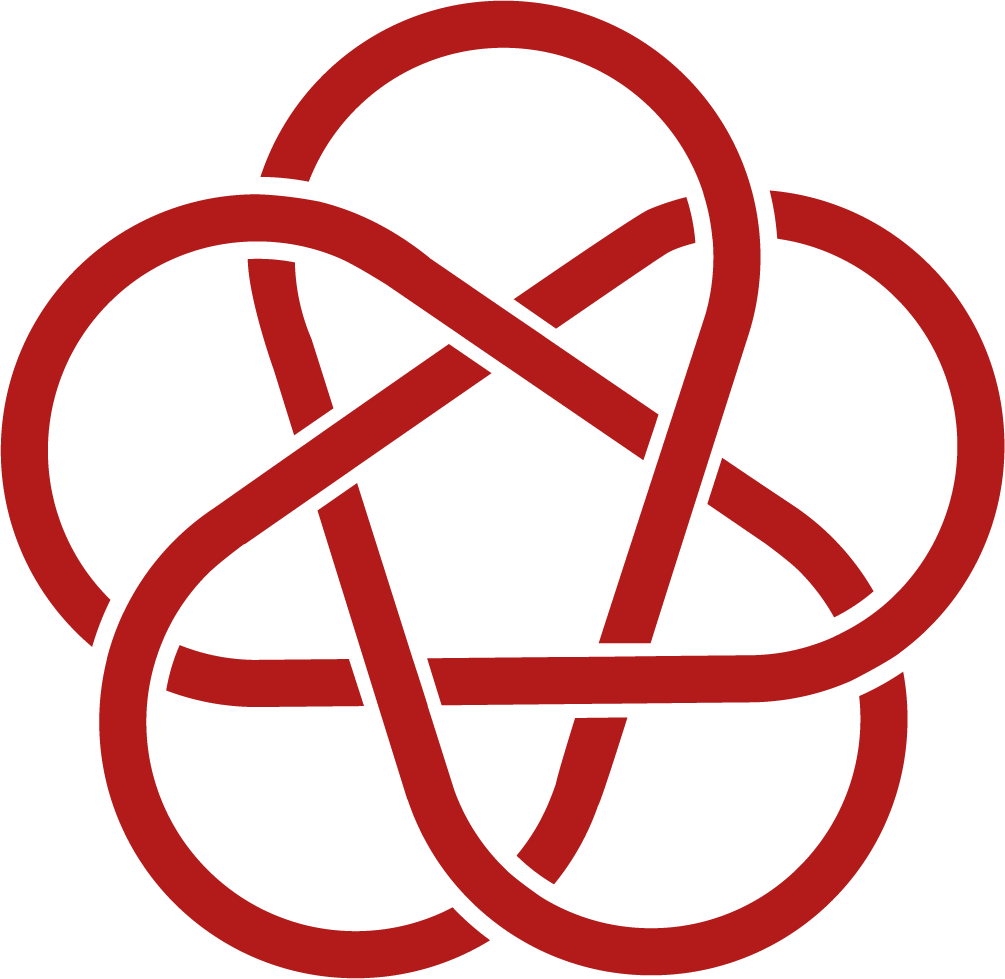 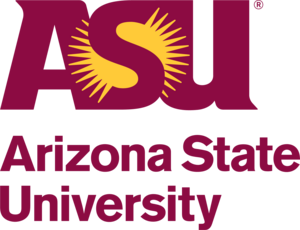 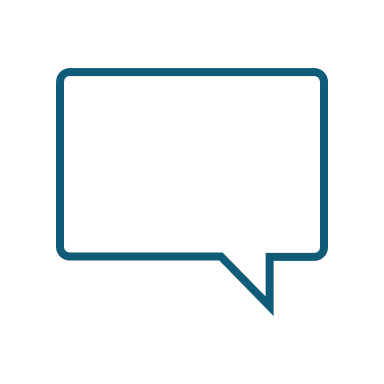 What is the need to formulate a new model of photoemission from photocathodes?
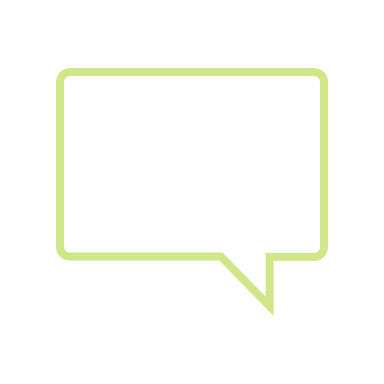 Isn’t there already a well-defined model i.e. Dowell and Schmerge model?
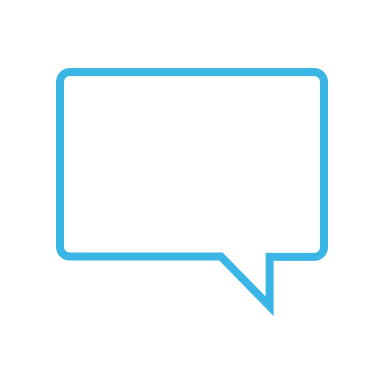 And some more questions?....
3
psaha3@bnl.gov
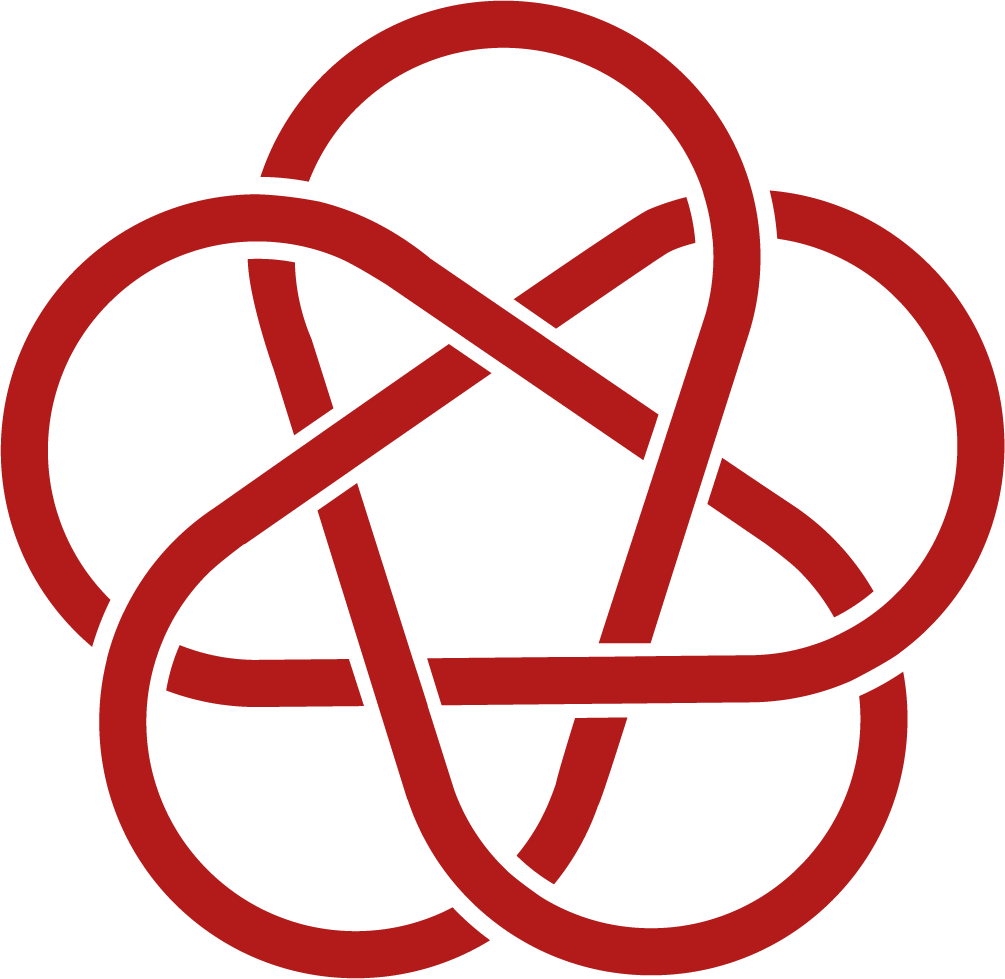 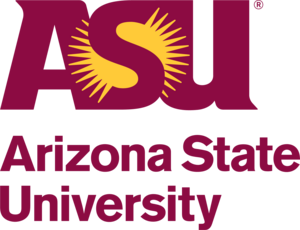 Spicer’s Three Step Model
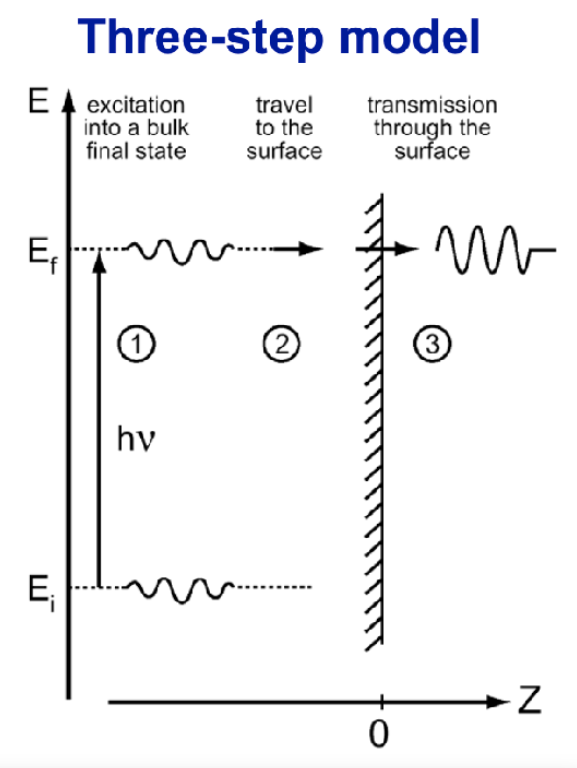 Ref. W. Spicer, Phys. Rev. 112, 114 (1958).
psaha3@bnl.gov
4
Dowell-Schmerge Model
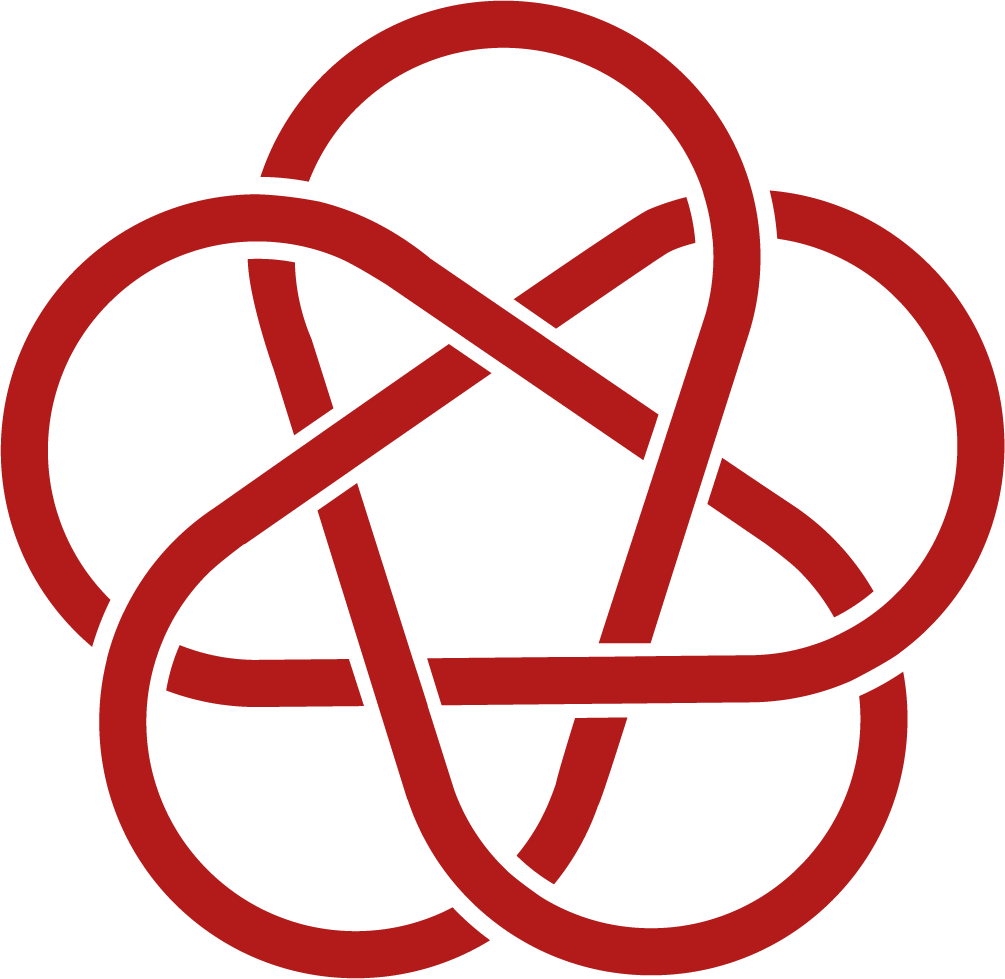 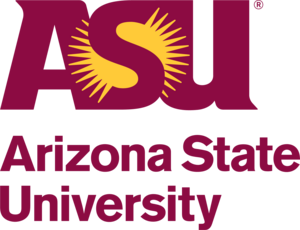 Demonstrated by a large number of photocathodes.
Several assumptions are intrinsic to this model.
Assumptions
Difficulties
Does not hold true for most cathodes in use today.
Conservation of transverse momentum.
Most band structures do not obey parabolic dispersion relations.
Single band parabolic dispersion relations.
psaha3@bnl.gov
5
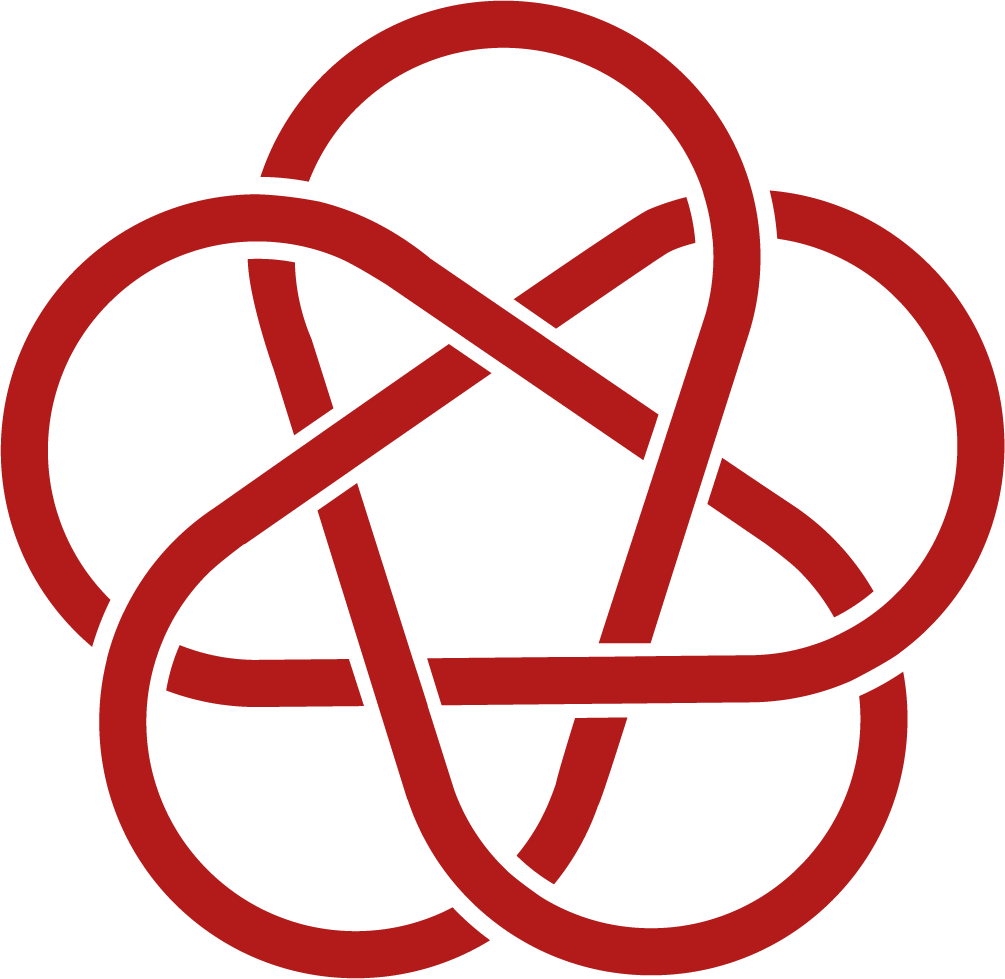 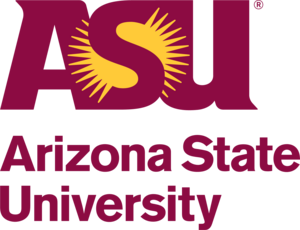 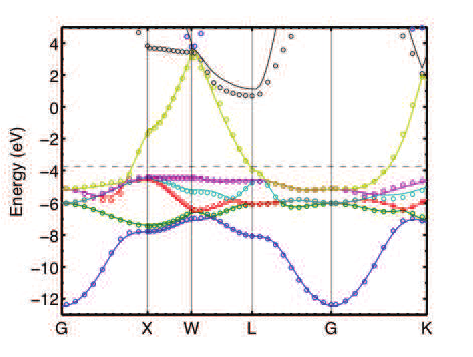 psaha3@bnl.gov
6
Dowell-Schmerge Model
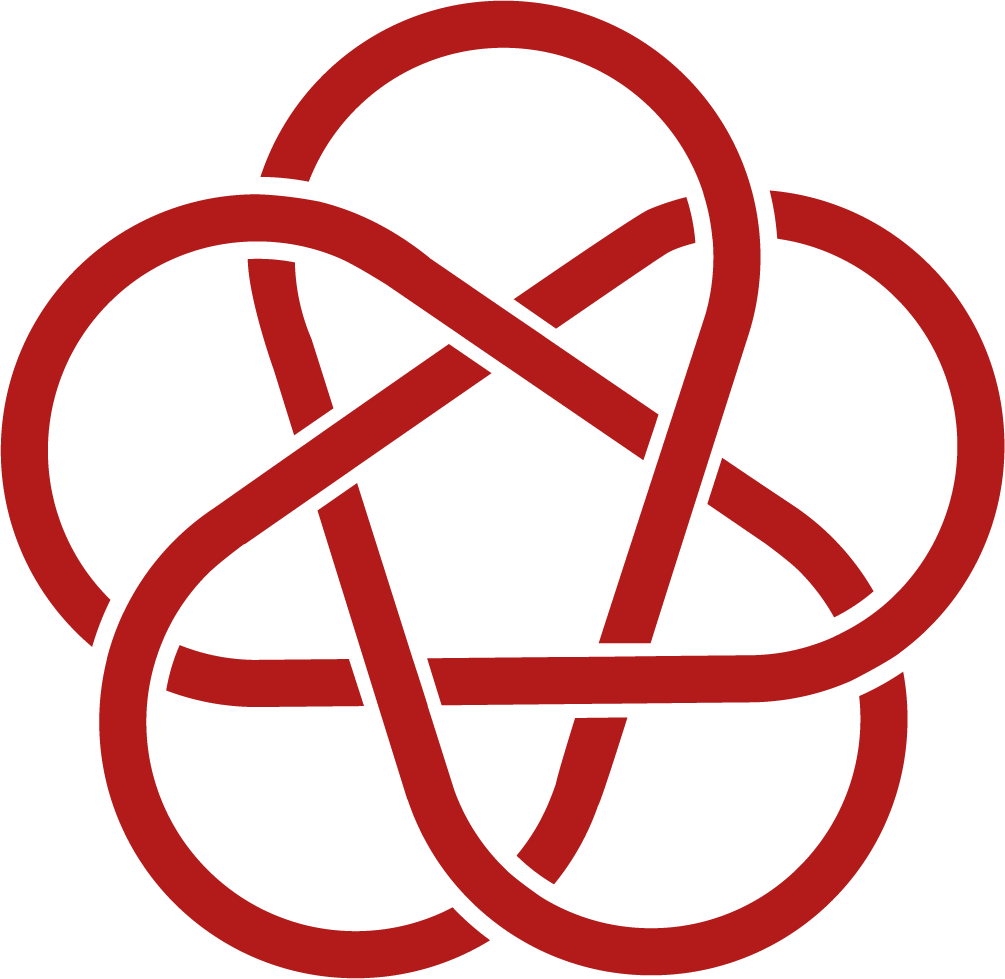 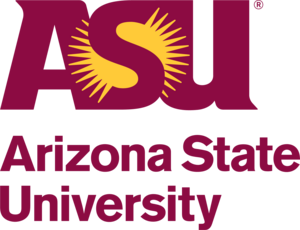 Demonstrated by a large number of photocathodes.
Several assumptions are intrinsic to this model.
Assumptions
Difficulties
Does not hold true for most cathodes in use today.
Conservation of transverse momentum.
Most band structures do not obey parabolic dispersion relations.
Single band parabolic dispersion relations.
psaha3@bnl.gov
7
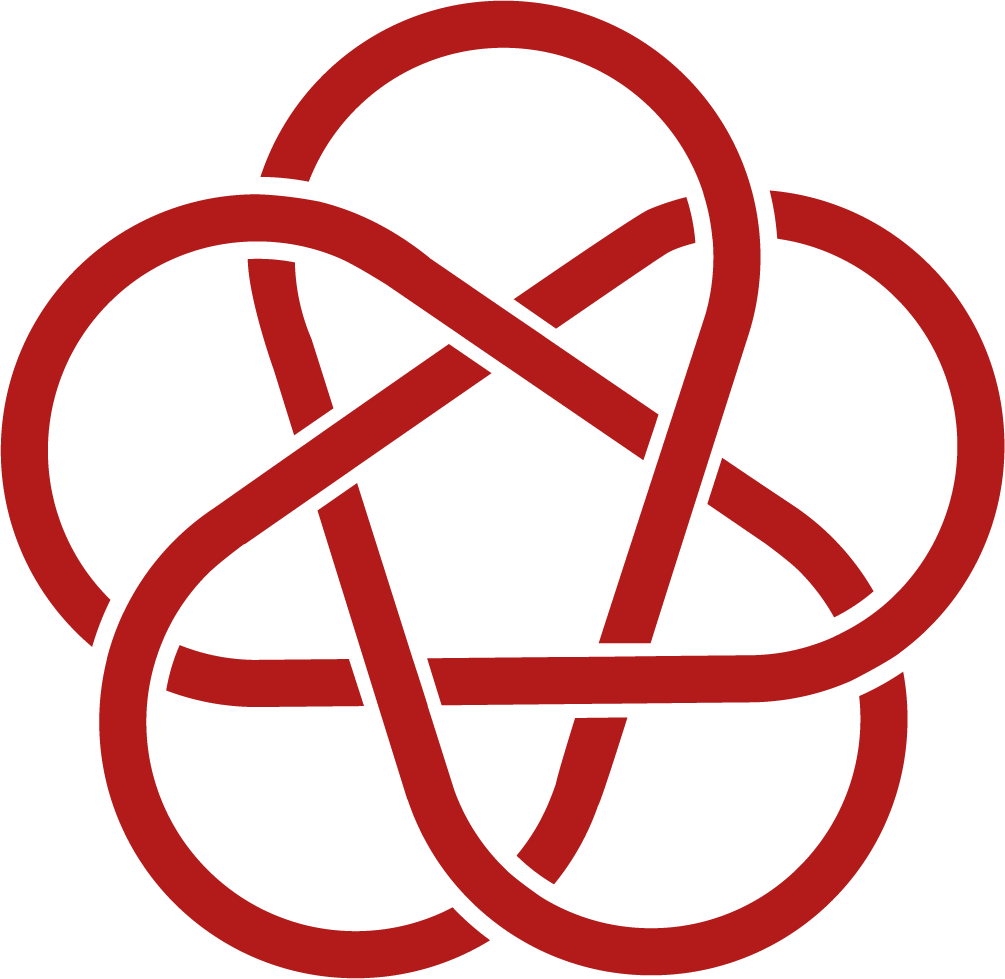 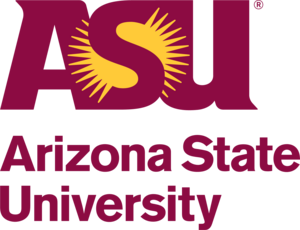 Step 1: Optical excitation
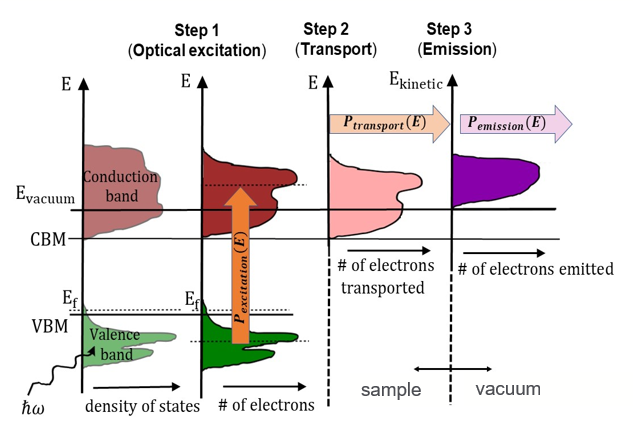 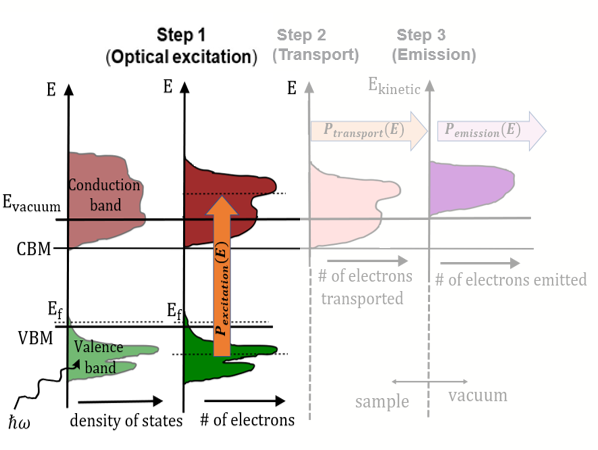 Ref. P. Saha et al., J. Appl. Phys., 133, 5 (2023).
psaha3@bnl.gov
8
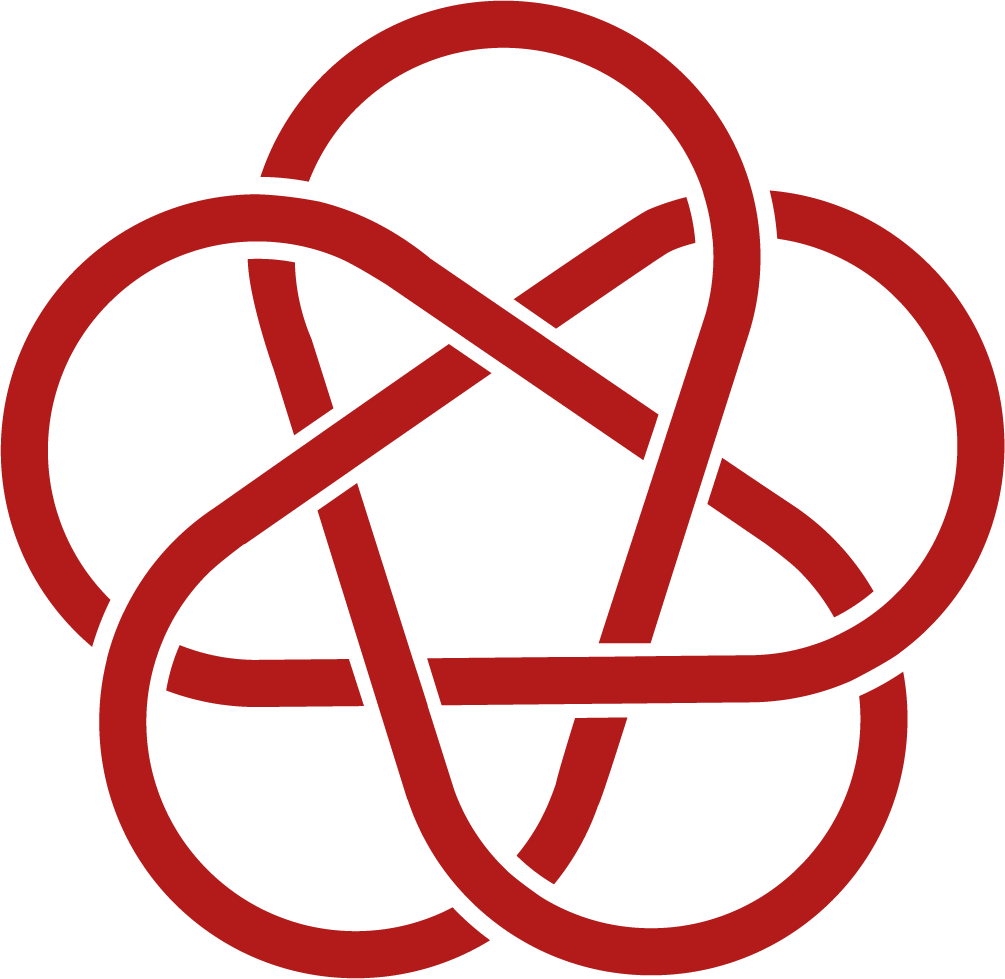 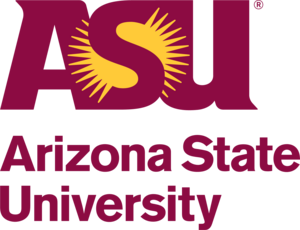 Step 2: Transport
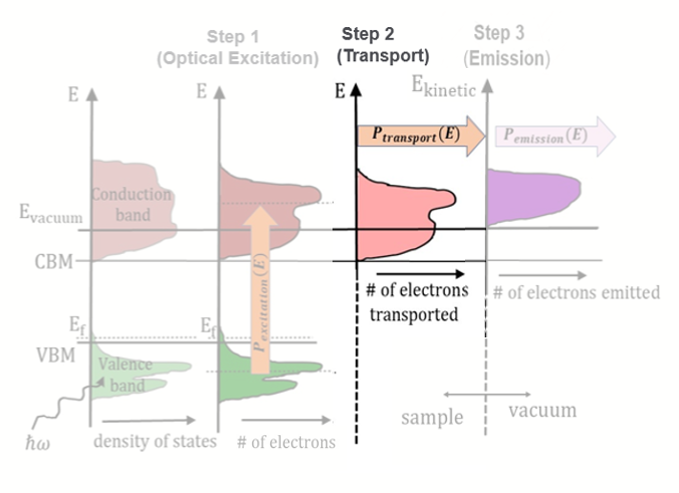 psaha3@bnl.gov
9
Step 3: Emission
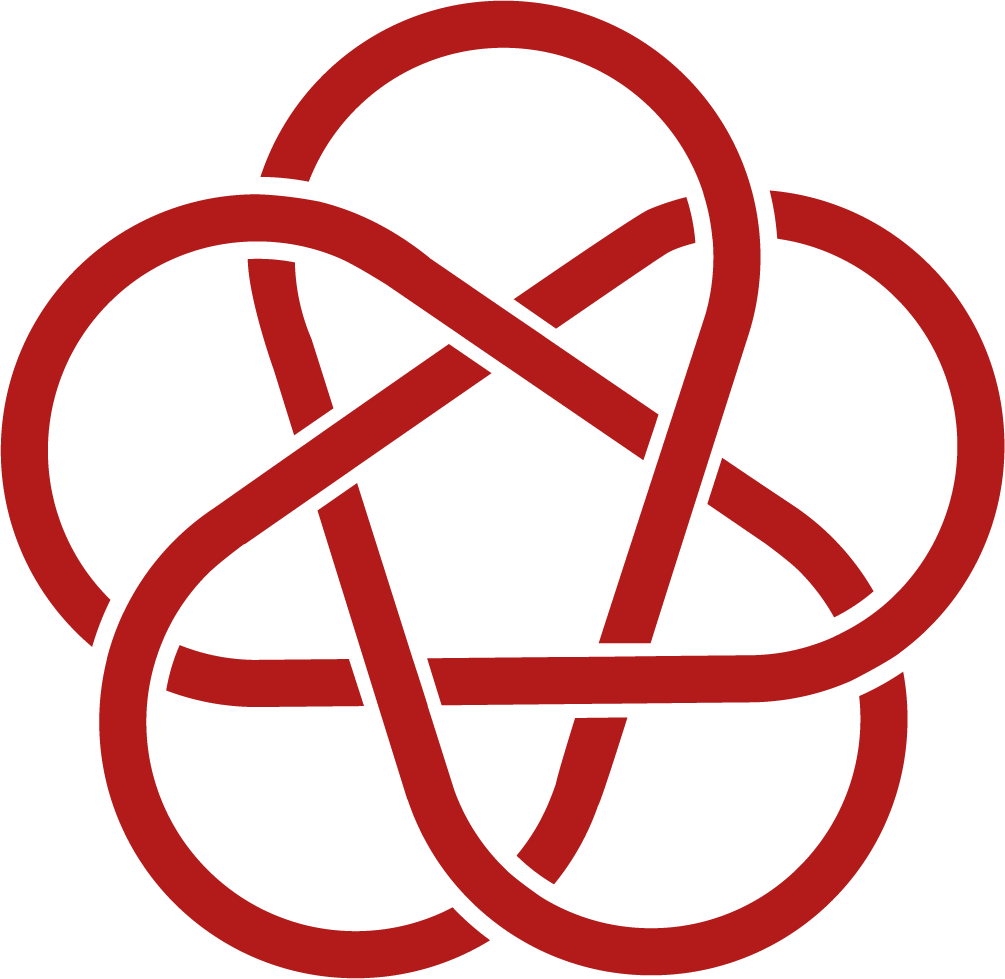 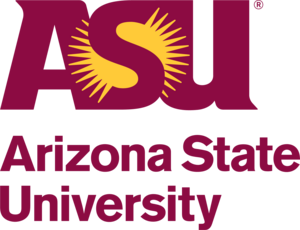 Disordered surfaces with a period ~ few nm
~few nm
1 nm
Sub-nm scale roughness can act as a diffraction grating to scatter electrons.
e-
Ref. S. Karkare, Phys. Rev. 4, 2 (2015).
Energy of electron before absorption of photon
psaha3@bnl.gov
10
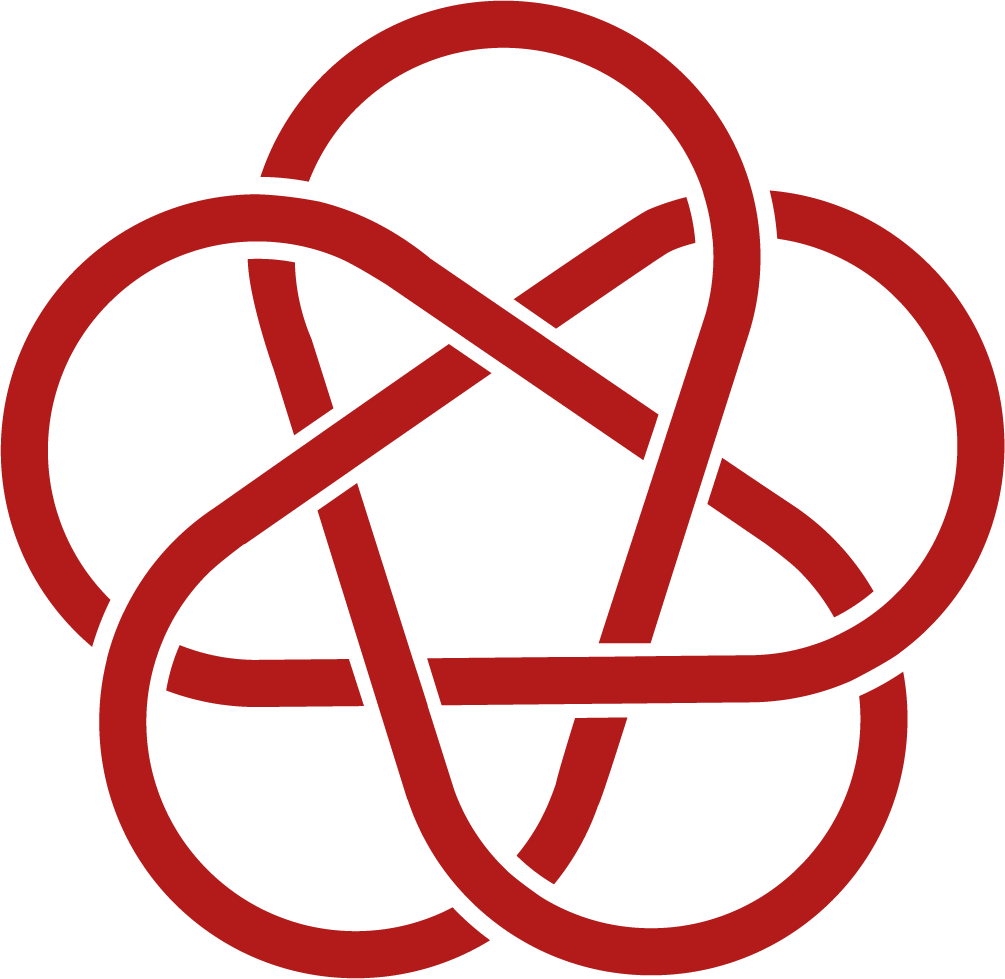 Step 3: Emission
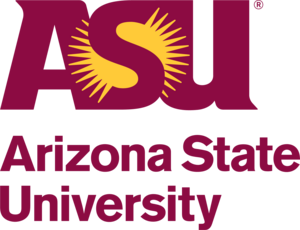 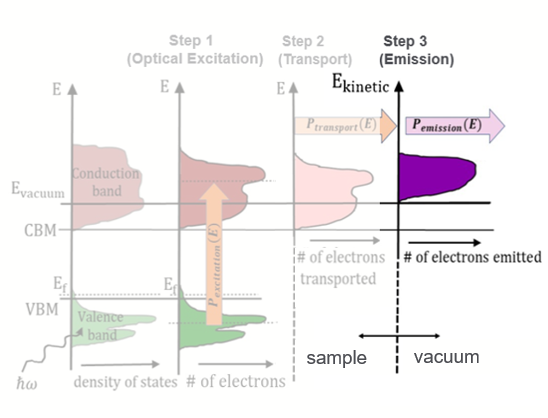 psaha3@bnl.gov
11
Schematic of photoemission model
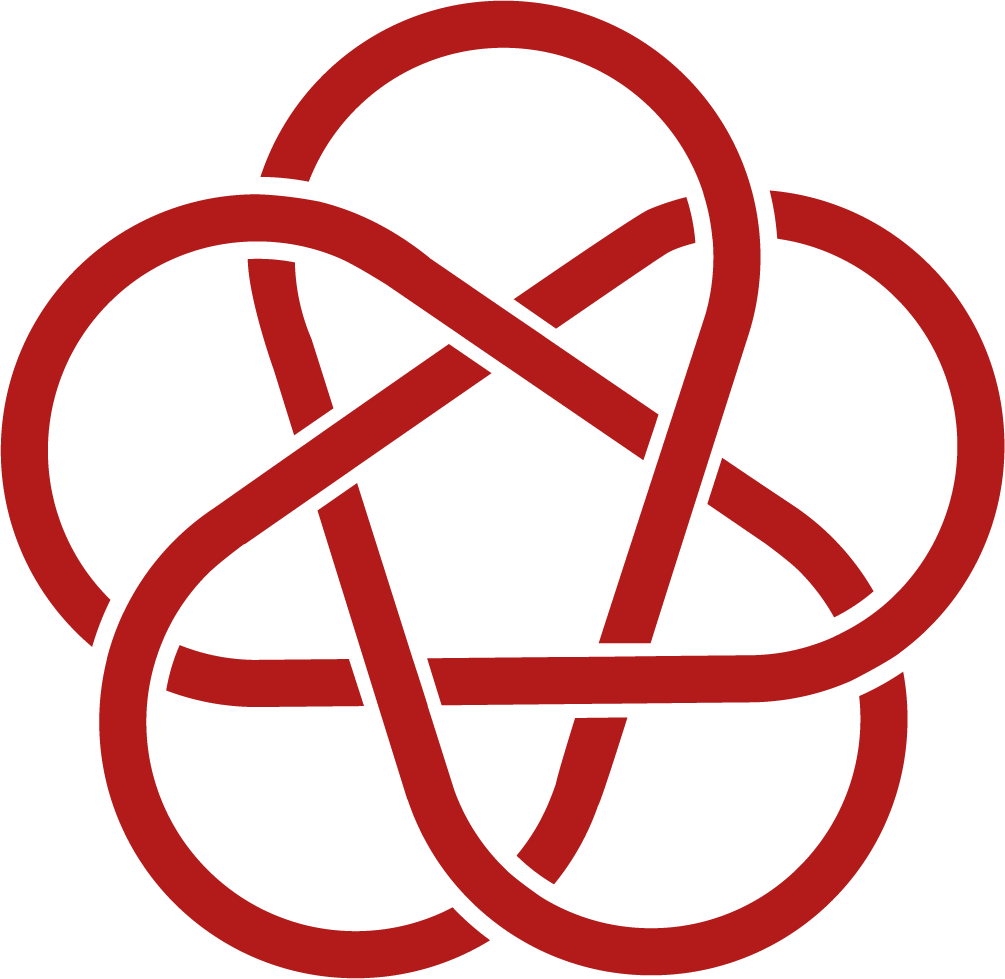 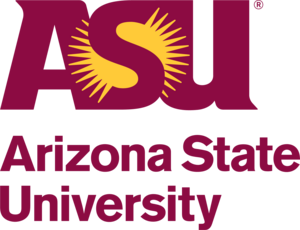 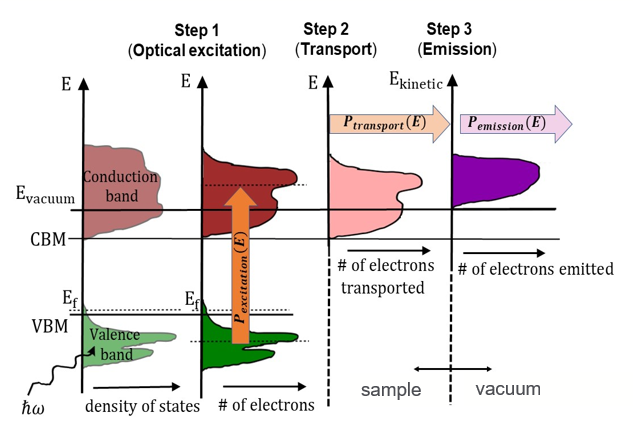 Step 1: Optical excitation
Step 2: Transport
Step 3: Emission
Schematic of photoemission
psaha3@bnl.gov
12
Expression for QE
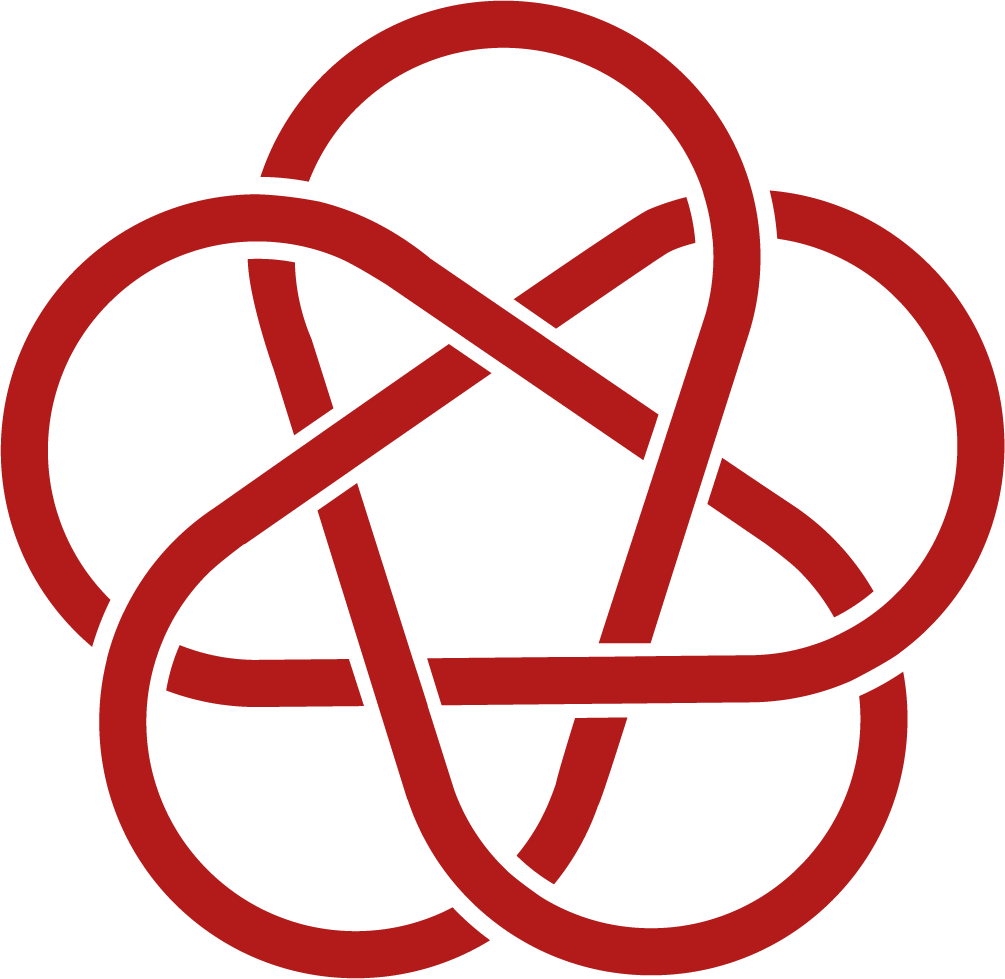 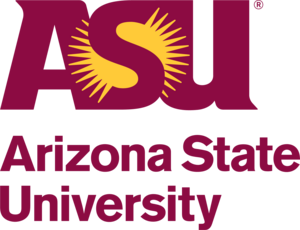 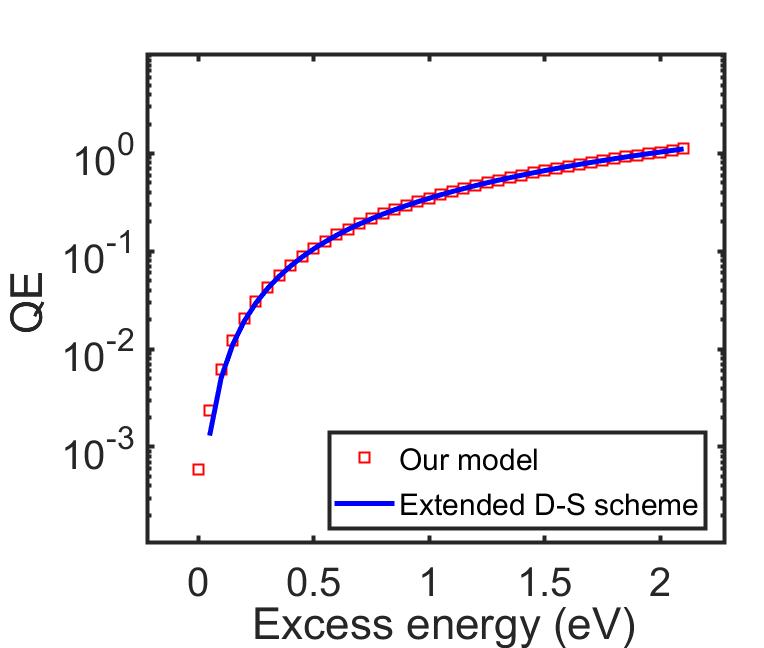 Assumption:
constant DOS,
Combining Equations (1) through (3),
psaha3@bnl.gov
13
Expression for MTE
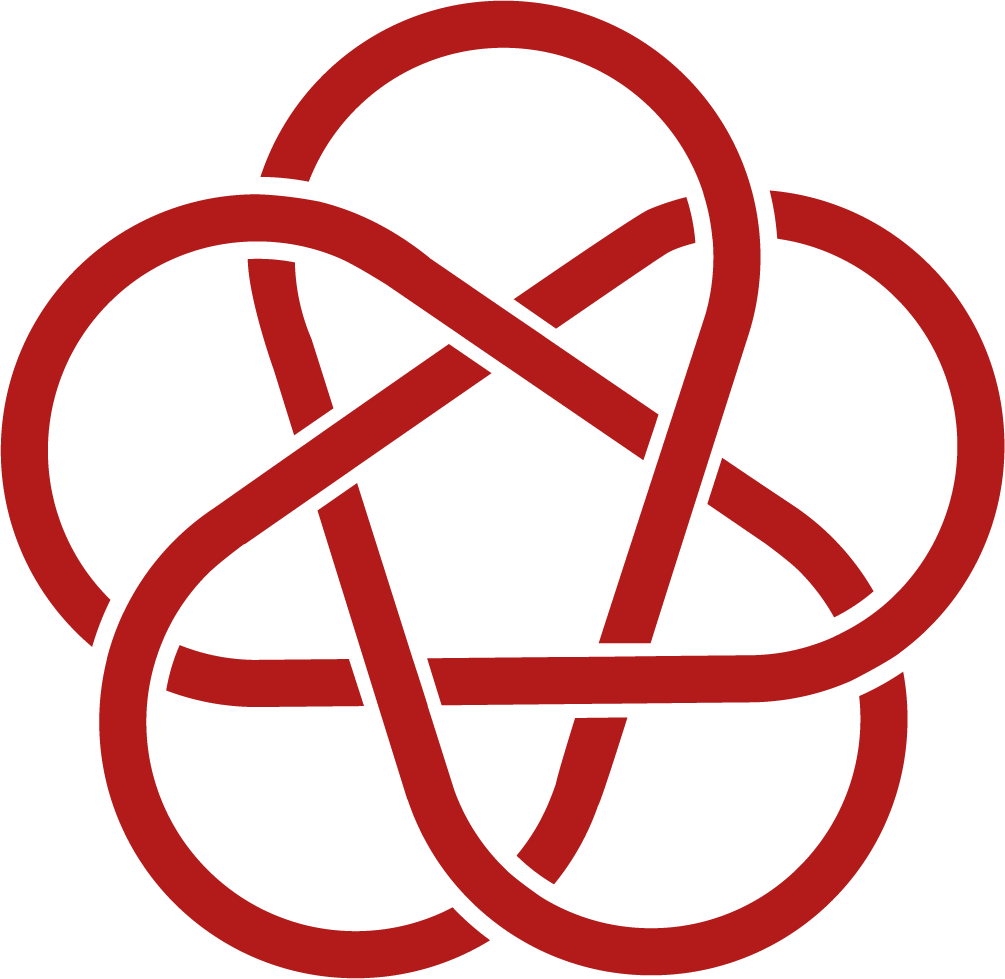 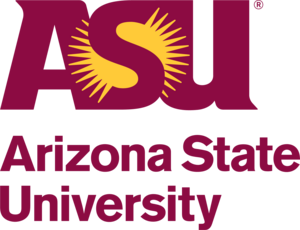 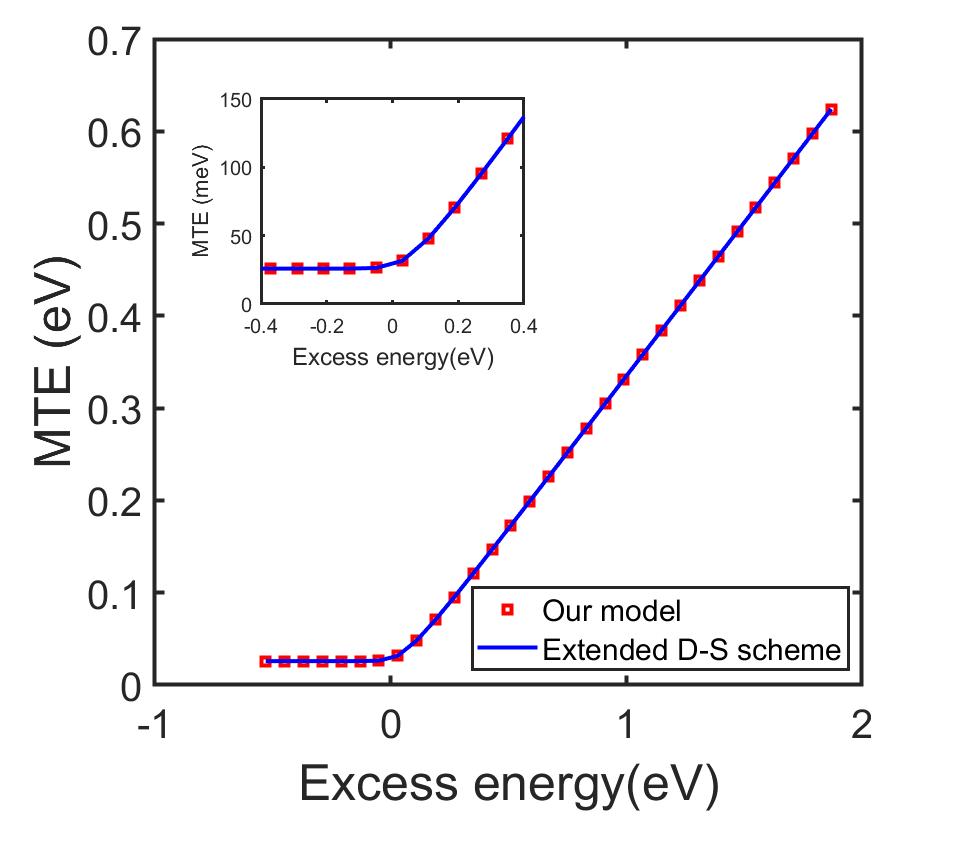 psaha3@bnl.gov
14
Takeaway
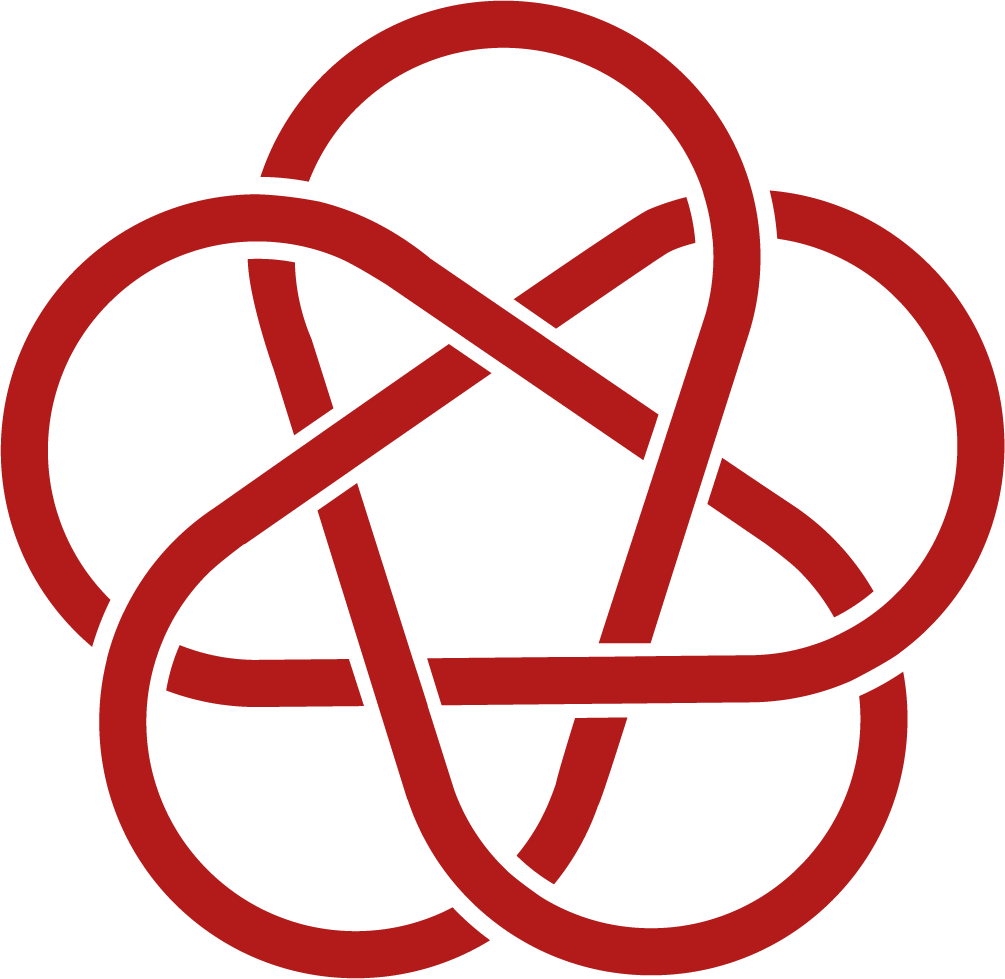 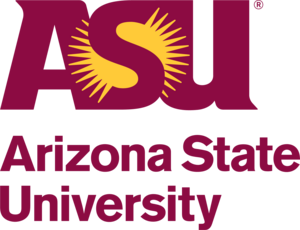 Our model applies to both semiconductor and metallic systems, and single crystalline and polycrystalline materials with disordered surfaces.


The model does not resort to any unphysical assumptions such as conservation of transverse momentum and single parabolic dispersion relation.


Addresses the challenges of a practical realistic photocathode.


Able to derive expressions for QE and MTE.
psaha3@bnl.gov
15
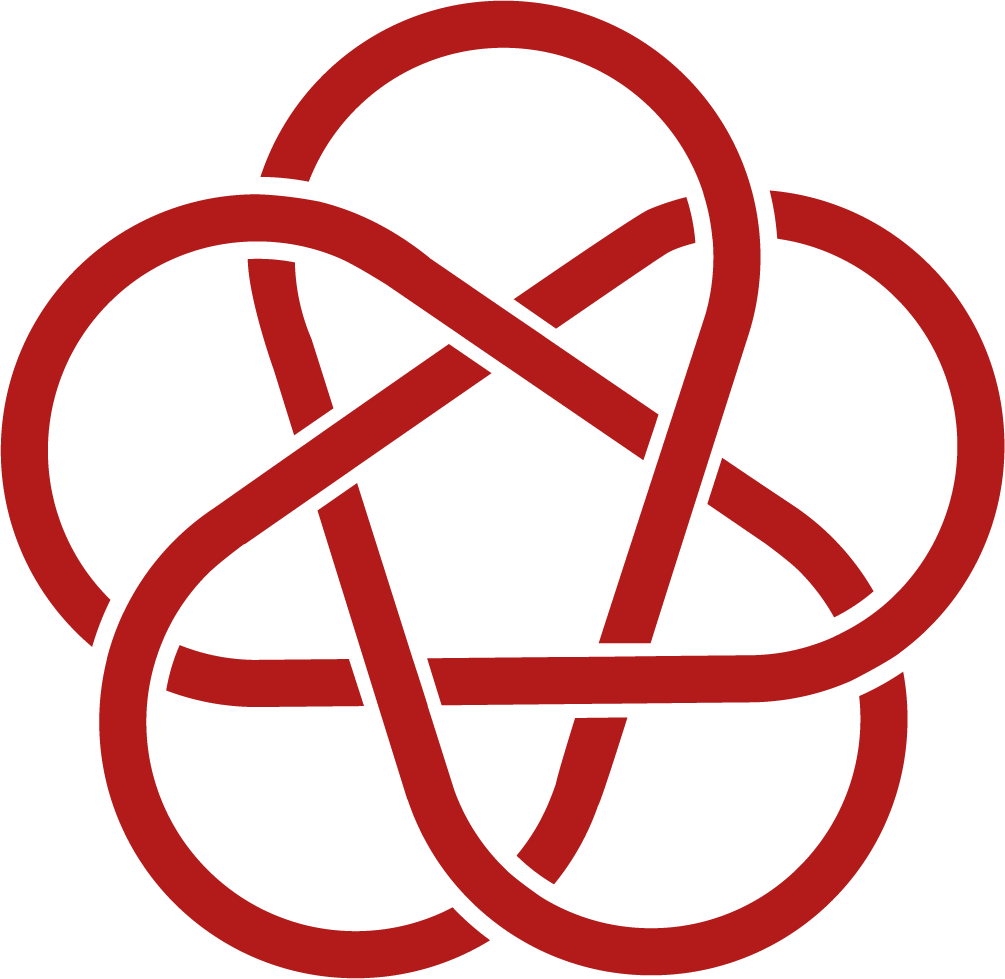 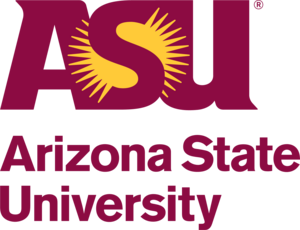 Thank you for listening!! Questions?
psaha3@bnl.gov
16
psaha3@bnl.gov
17